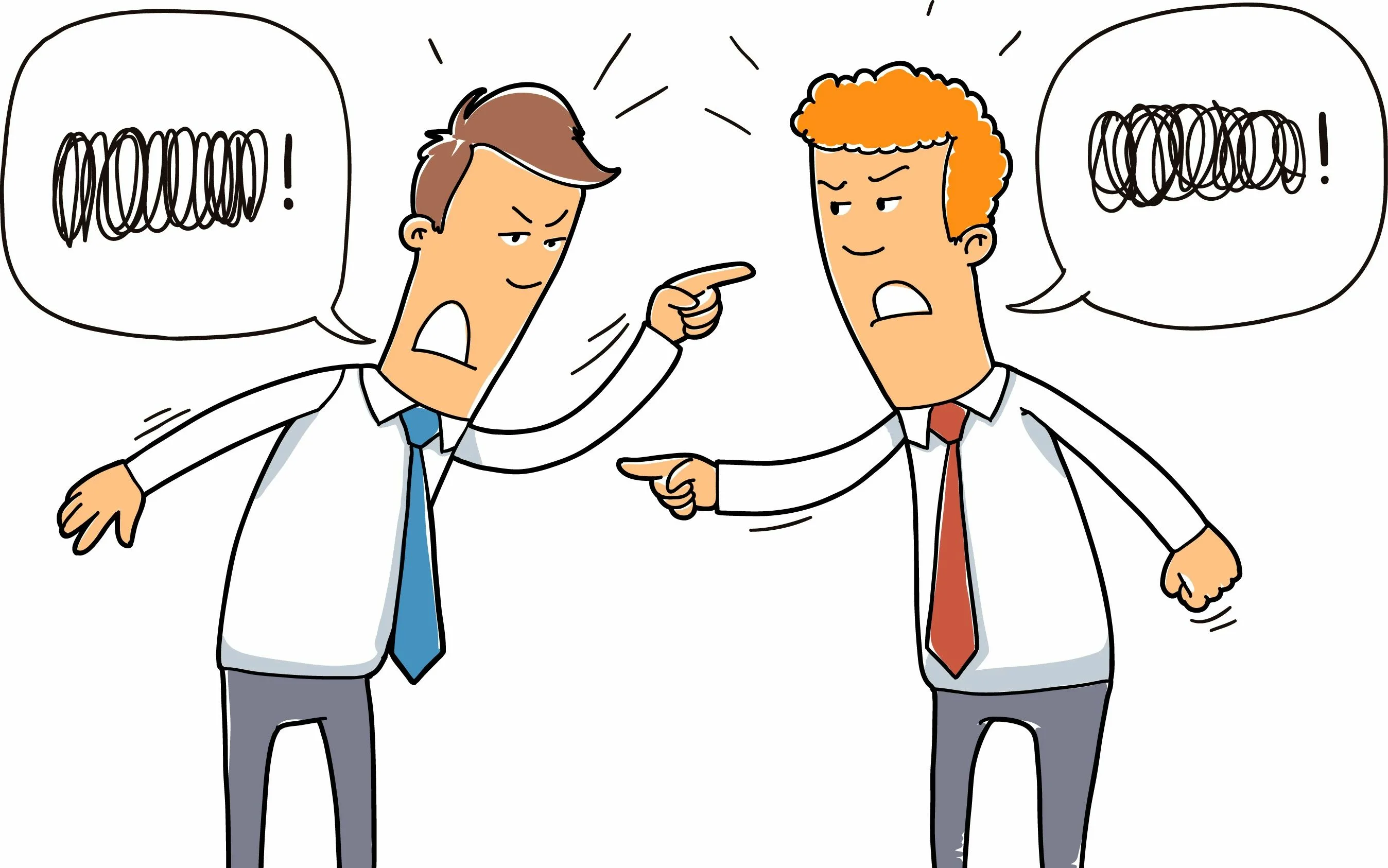 Памятка«Как вести себя с подростком в конфликтной ситуации»
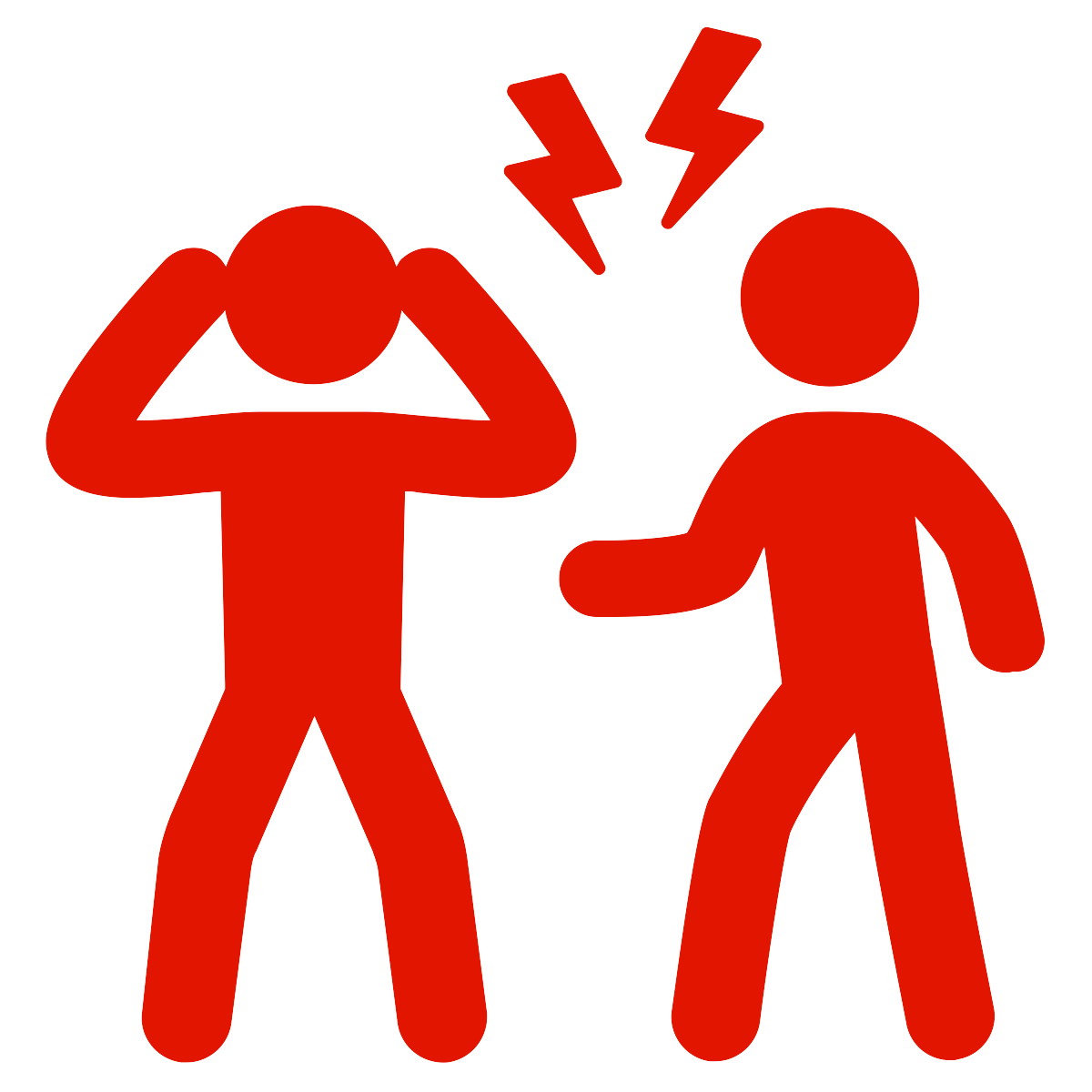 Уважаемые папы и мамы! Конфликтная ситуация может коренным образом изменить Вашу жизнь! Постарайтесь, чтобы эти изменения были в лучшую сторону! 
1. Прежде чем Вы вступите в конфликтную ситуацию, подумайте над тем, какой результат от этого Вы хотите получить. 
2. Утвердитесь в том, что этот результат для Вас действительно важен. 
3. В конфликте признавайте не только свои интересы, но и интересы другого человека. 
4. Соблюдайте этику поведения в конфликтной ситуации, решайте проблему, а не сводите счеты. 
5. Будьте тверды и открыты, если убеждены в своей правоте. 
6. Заставьте себя слышать доводы своего оппонента. 
7. Не унижайте и не оскорбляйте другого человека для того, чтобы потом не сгорать со стыда при встрече с ним и не мучиться раскаянием. 
8. Будьте справедливы и честны в конфликте, не жалейте себя. 
9. Умейте вовремя остановиться, чтобы не остаться без оппонента. 
10. Дорожите собственным уважением к самому себе, решаясь идти на конфликт с тем, кто слабее Вас.
СОВЕТЫ
1. Смотрите на своего ребенка как на самостоятельную личность.
2. Говорите с ним о некоторых планах, касающихся домашнего хозяйства.
3. Все время доказывайте своим поведением, что умеете держать слово. 
4. Держите себя так, чтобы ребенок не боялся идти к вам с любым вопросом даже тогда, когда чувствует, что вопрос деликатный. 
5. Прежде чем пристыдить или наказать ребенка, постарайтесь понять, из каких побуждений он совершил свой поступок. 
6. Не обращайтесь с ним все время как с маленьким. 
7. Не балуйте и не делайте за него то, что он мог бы делать сам. 
8. Используйте в повседневном общении приветливые фразы. Например: «Мне хорошо с тобой...», «Мне нравится, как ты...».
9. Чаще вместе проводите свободное время. 
10. Поддерживайте успехи ребенка. 
11. Конструктивно решайте конфликты.
ЧТО ДЕЛАТЬ РОДИТЕЛЯМ, ЧТОБЫ СОХРАНИТЬ ЛЮБОВЬ И УВАЖЕНИЕ СВОИХ ПОДРОСШИХ ДЕТЕЙ? 
1. Не следует видеть в самостоятельности ребенка угрозу его лишиться. 
2. Помните, что ребенку нужна не столько самостоятельность, сколько право на нее. 
3. Чтобы ребенок выполнил то, что Вам нужно, постарайтесь сделать так, чтобы он сам этого захотел. 
4. Не злоупотребляйте опекой и контролем, не перегружайте его. 
5. Не создавайте в семье «революционную ситуацию», а если создали, то приложите все усилия, чтобы разрешить ее мирным путем. 
6. Не забывайте слова И.В. Гете: «В подростковом возрасте многие человеческие достоинства проявляются в чудачествах и неподобающих поступках».
ПРАВИЛА ОБЩЕНИЯ С ПОДРОСТКОМ 
1.Можно выражать недовольство отдельными действиями ребенка, но не ребенком в целом. 
2.Можно осуждать действия ребенка, но не его чувства, какими бы нежелательными они ни были. 
3.Не требуйте от ребенка невозможного или трудновыполнимого. Вместо этого посмотрите, что вы можете изменить в окружающей обстановке. 
4.Выражение недовольства действиями ребенка не может быть систематическим, иначе оно перестает восприниматься.
5.Старайтесь не присваивать себе эмоциональные проблемы ребенка.
6.Позволяйте ребенку встречаться с отрицательными последствиями своих действий, или своего бездействия. 
7.Если ребенку трудно, и он готов принять вашу помощь, обязательно помогайте ему, но при этом возьмите на себя только то, что он не может выполнить сам, остальное предоставьте ребенку выполнить самому.
8.Если ребенок своим поведением вызывает у вас отрицательные переживания, сообщите ему об этом.
9.Не вмешивайтесь в дело, которым занят ребенок, если он не просит вас об этом.
10.Чтобы избежать дальнейших проблем и конфликтов, соизмеряйте собственные ожидания с возможностями ребенка.
УПРАЖНЕНИЯ НА ПОНИМАНИЕ И «ЧУВСТВОВАНИЕ» 
1. «Почувствуй ребенка». Родителям предлагается почувствовать в повседневном общении с ребенком моменты его различных переживаний и называть их при обращении к ребенку. Например, «Ты огорчен...», «Тебя радует...». 
2. «Что нам должны дети?» Заметить, сколько раз во время разговора с ребенком было произнесено слово «должен». Почувствовать, как реагирует ребенок на слово «должен», попробовать заменить это слово другим, отметить реакцию. 
3. «Насколько вы принимаете своего ребенка» В течение 2—3 дней подсчитайте, сколько раз вы обратились к ребенку с эмоционально положительными высказываниями (радость, приветствие) и сколько с отрицательными (упреки, замечания, критика, обвинение). Если число положительных равно числу отрицательных, то с общением все благополучно.
4. «Радостная встреча» Представьте, что встречаете лучшего друга. Как вы показываете, что он дорог вам и близок? Теперь представьте, что это ваш ребенок, который приходит домой из школы, и вы показываете, что рады его видеть. Теперь это надо проделать на самом деле до всех других слов и вопросов. Хорошо бы продолжить эту встречу в том же духе в течение нескольких минут.
Помните!
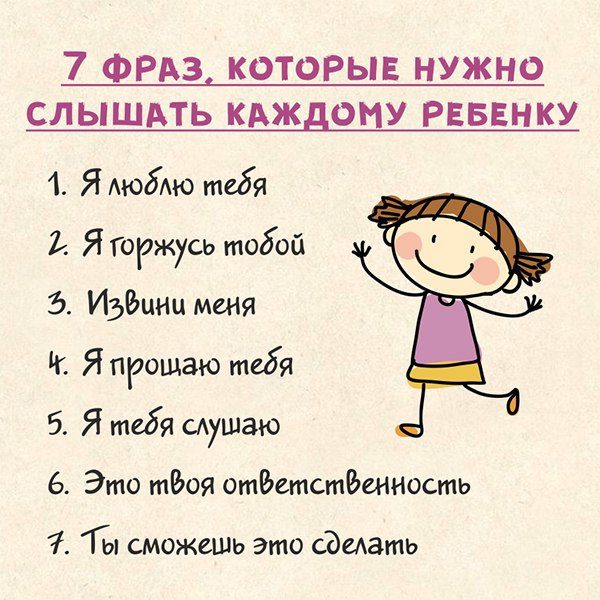 Берегите друг друга